4.1 供灌缺水風險評估 flow chart
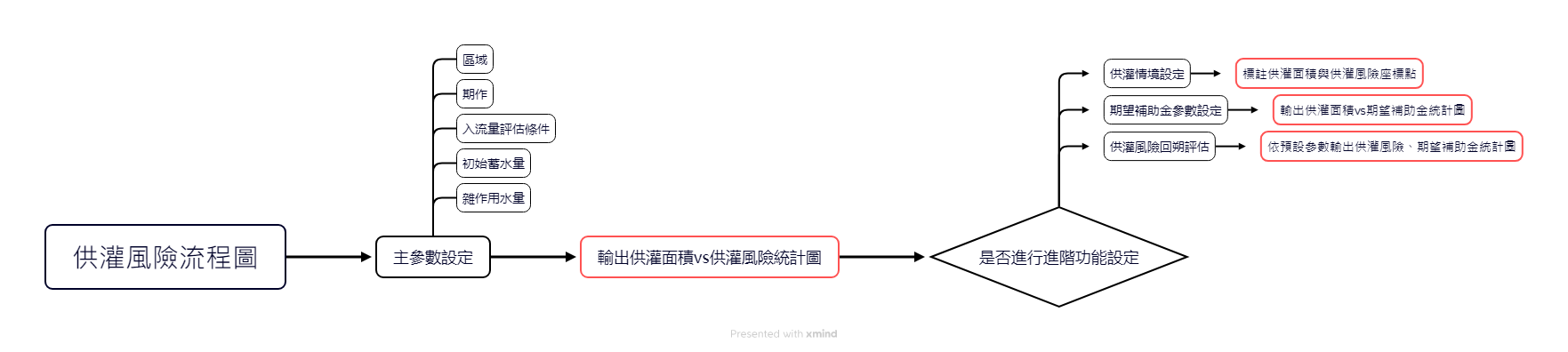 優化項目
新增「期作別」設定
「初始蓄水量」可查詢歷年資料帶入
新增進階功能： 「期望補助金參數設定」(計算期望補助金)
新增帶入預設參數呈現圖表功能： 「供灌風險回朔評估」
可查詢歷年初始蓄水量：
一期作：1月1日
二期作：7月1日
示意圖：
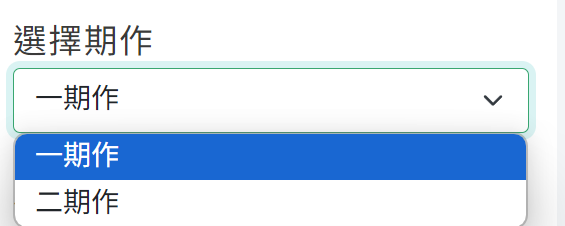 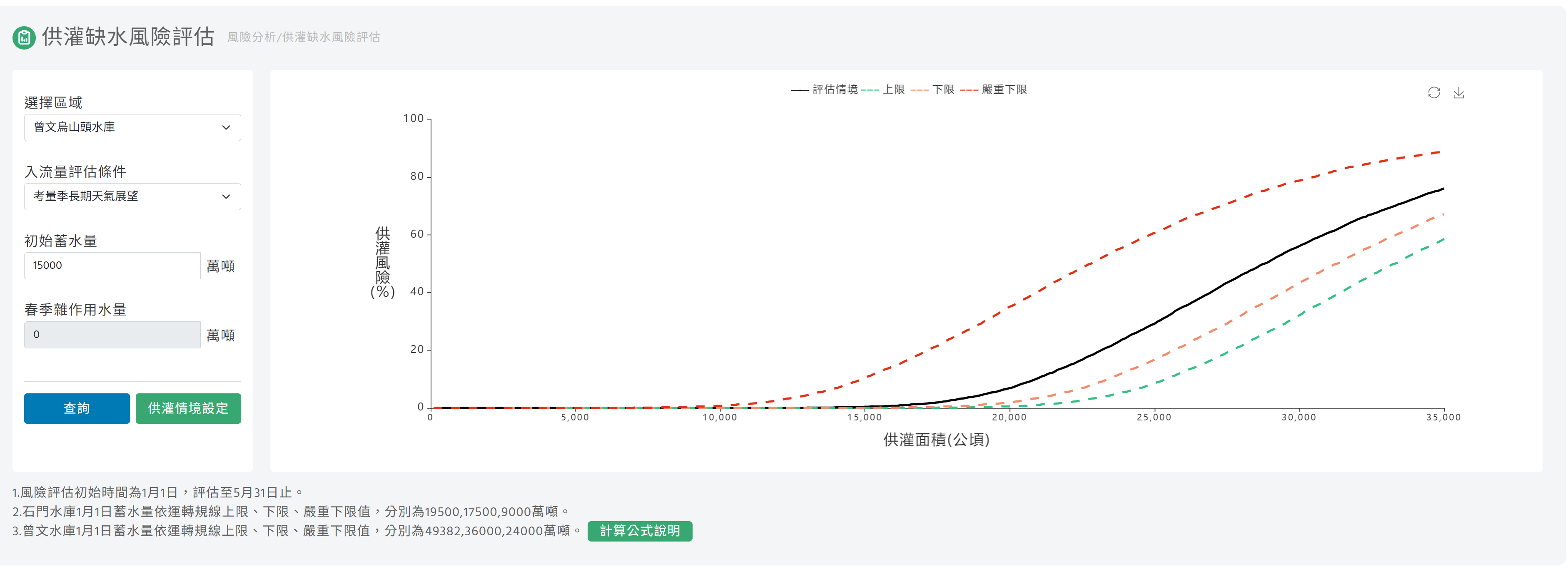 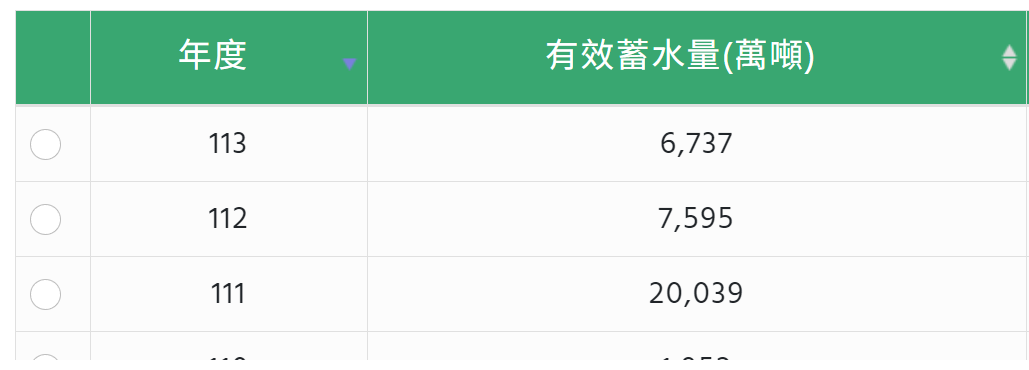 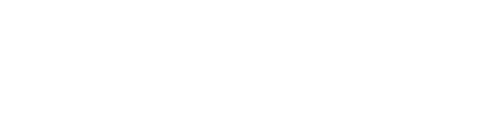 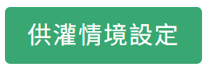 期望補助金參數設定
供灌風險回朔評估
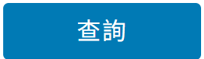 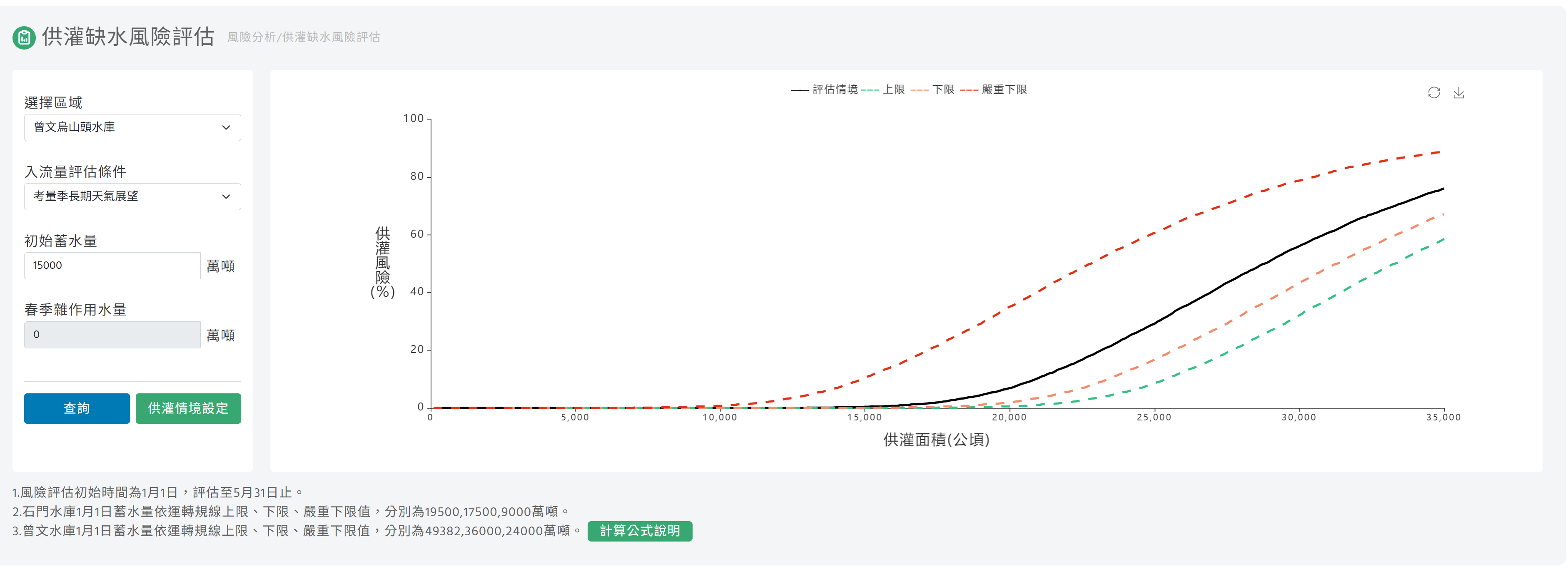 預計種植面積：________ 公頃
(預設使用計畫種植面積)
期作前休耕補助金：________ 元/公頃
期作中停灌補助金：________ 元/公頃
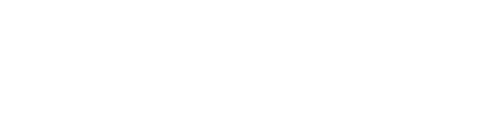 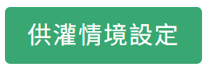 期望補助金參數設定
供灌風險回朔評估
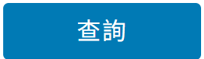 供灌風險
期望補助金
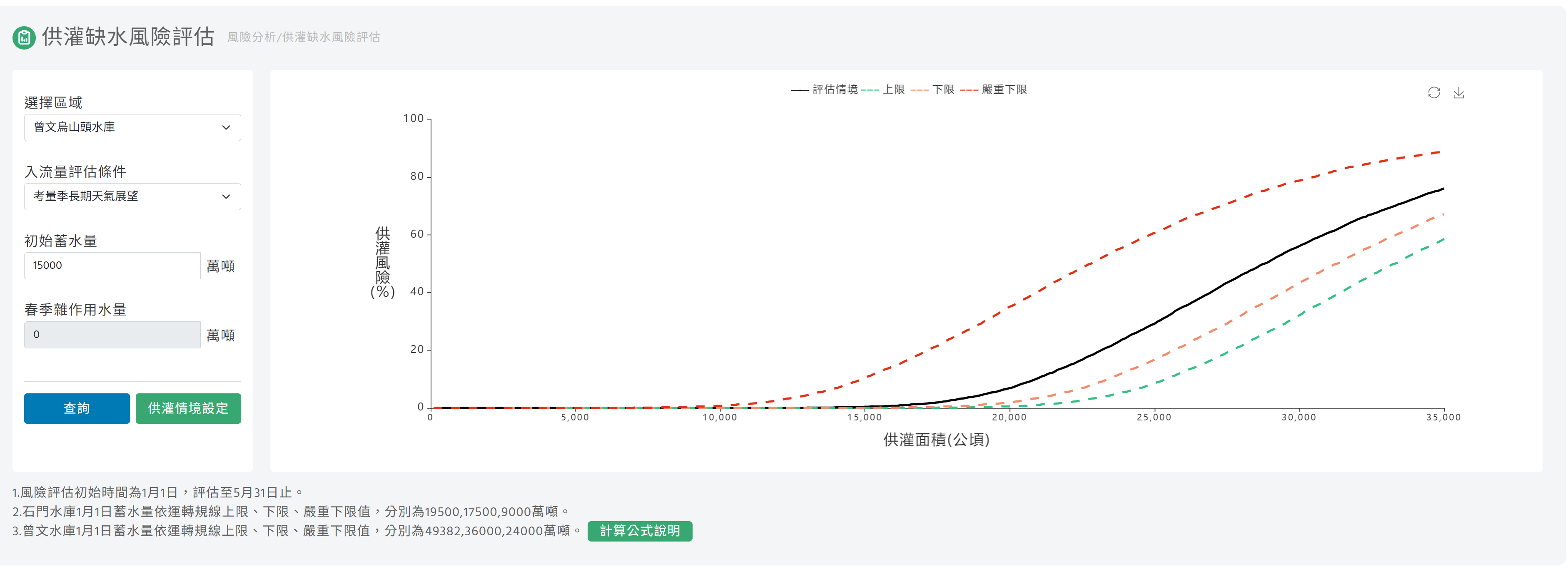 備註：畫期望補助金時，移除原本上限、下限、嚴重下限情境
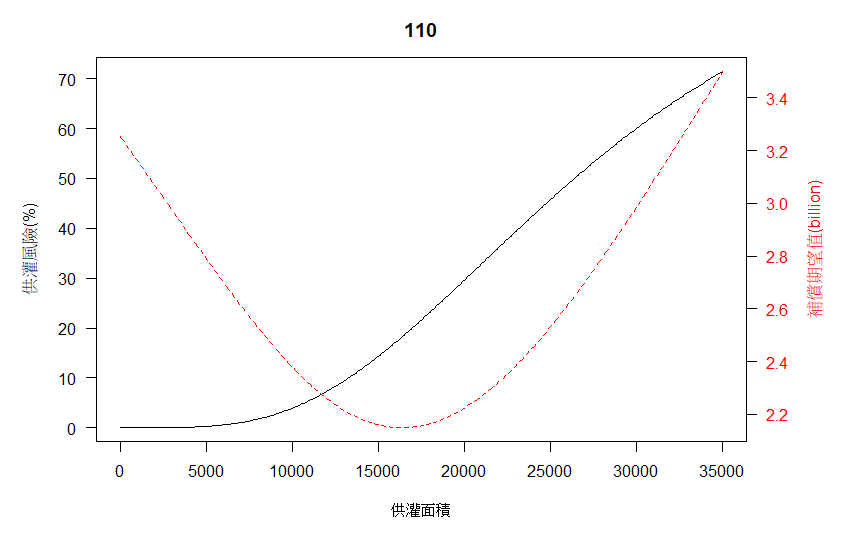 補供灌面積vs補償期望值的圖
期望補助金(10億)
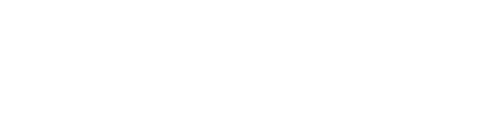 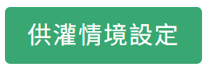 期望補助金參數設定
供灌風險回朔評估
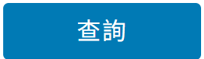 供灌風險
期望補助金
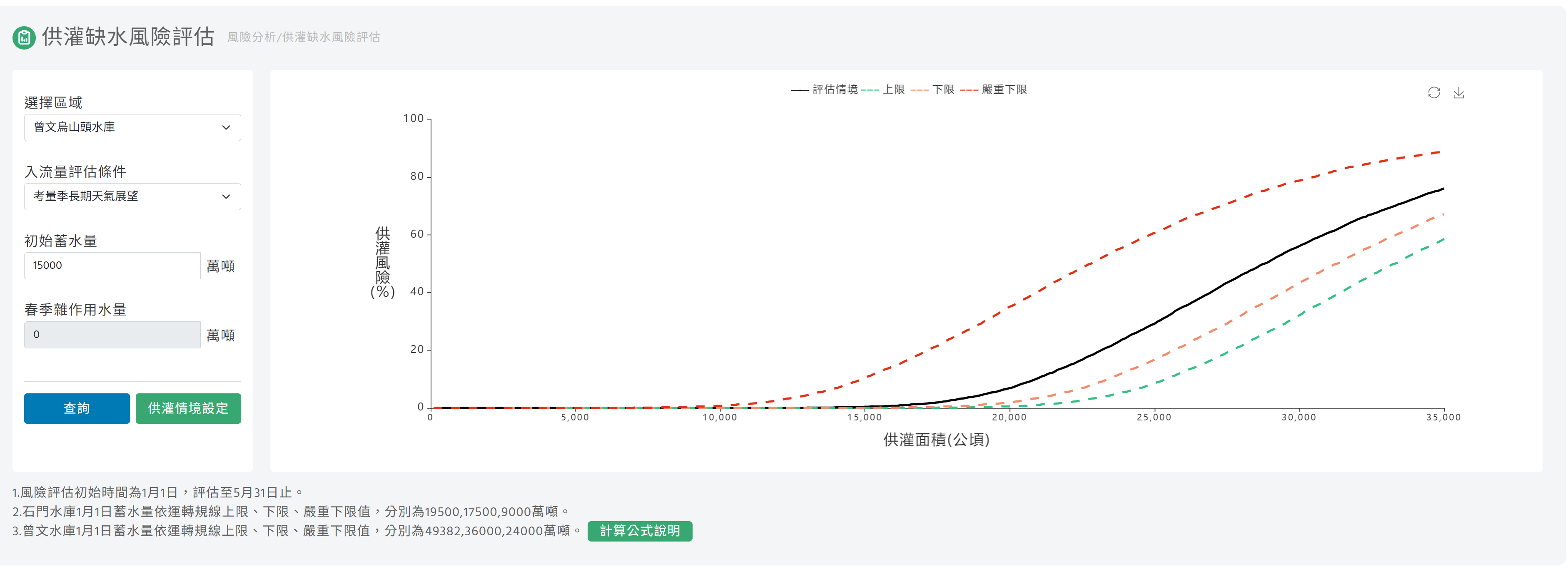 備註：畫期望補助金時，移除原本上限、下限、嚴重下限情境
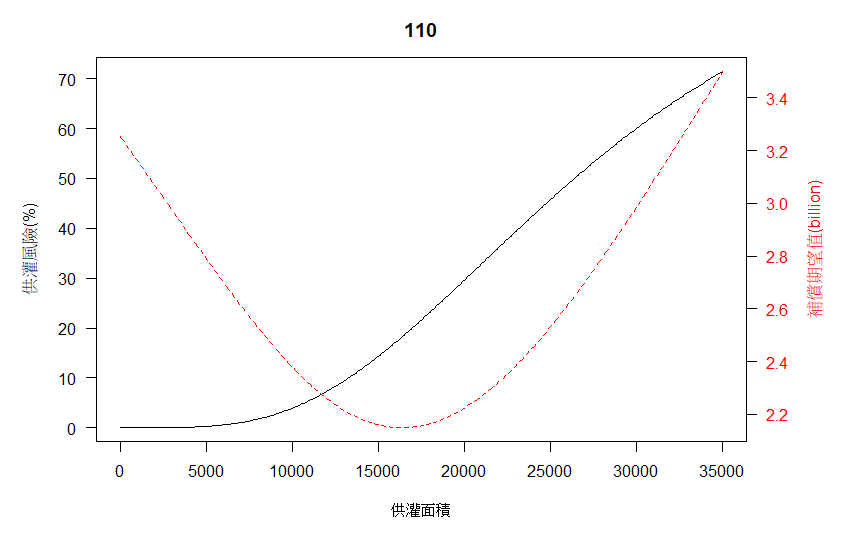 補供灌面積vs補償期望值的圖
期望補助金(10億)
1.選擇區域：
石門水庫
曾文烏山頭水庫
2.選擇年度&期作別：
依區域跳出下拉式選單
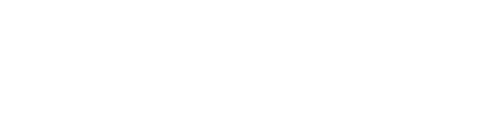 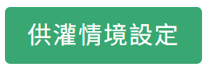 期望補助金參數設定
供灌風險回朔評估
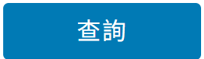 討論：
蓄水量上限、下限、嚴重下限情境是否移除？  算完補償期望值後去掉
圖表的呈現方式 (線加粗、線用不同顏色(軸文字一同改變)、軸改直式)
初始蓄水量可查詢歷年資料
加入供灌風險回朔評估(存預設參數)、標註當年實際入流量對應供灌面積
舊檔
進入頁面
4.1 供灌缺水風險評估 flow chart
選擇區域、期作別、入流量評估條件
是否設定供灌面積
是
設定供灌面積
否
輸出序列圖
輸出序列圖及供灌面積對應風險值